قوانین مرتبط با صندوق های حمایت از توسعه بخش کشاورزی
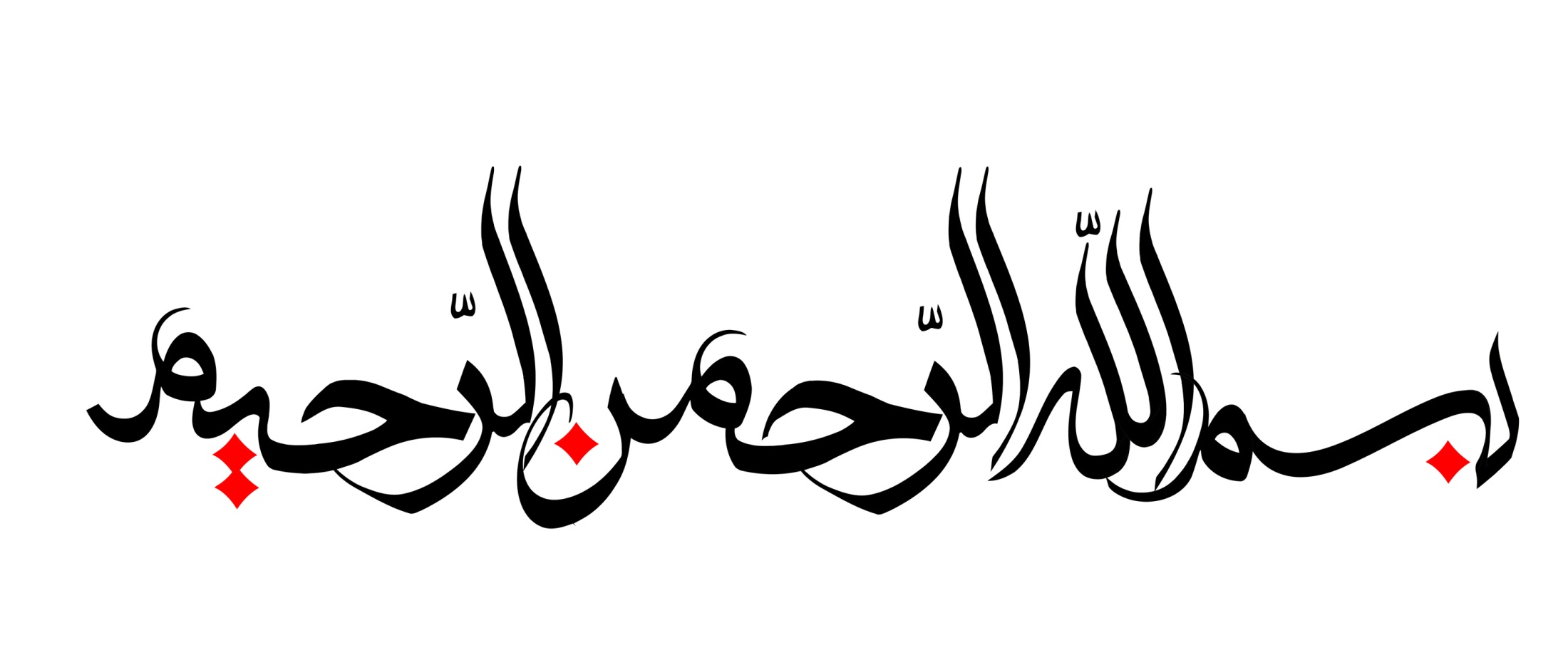 قانون دائمي برنامه‌هاي توسعه كشور
قانون برنامه ششم
قانون تنظیم بخشی: ماده 28 تملک و سرمایه ای
قوانین خاص
ردیف های متفرقه
ردیف های قانونی ردیف بودجه
قوانین خاص
افزایش بهره وری
رفع موانع تولید
مالیات بر ارزش افزوده
قانون پولی و بانکی
مالیات های مستقیم
بازگشت به منو اصلی
بند (ب) ماده 33 قانون برنامه پنجساله ششم توسعه
تخصیص حداقل بیست ‌درصد (20%) منابع صندوق‌های حمایت از بخش کشاورزی جهت تسهیلات برای صادرات این بخش
بند (ج) ماده 33 قانون برنامه پنجساله ششم توسعه
افزایش سرمایه صندوق‌های حمایت از توسعه بخش کشاورزی به هفت‌درصد(7%) از ارزش سرمایه‌گذاری بخش کشاورزی و افزایش سرمایه بانک کشاورزی مطابق با استانداردهای بین‌المللی از محل فروش املاک مازاد وزارت جهاد کشاورزی و بازپرداخت تسهیلات پرداخت‌شده از محل حساب ذخیره ارزی و سهم دولت در قالب بودجه سنواتی
بازگشت
ماده 15 قانون رفع موانع تولید
صندوق ضمانت سرمایه گذاری صنایع کوچک، صندوق حمایت از تحقیقات و توسعه صنایع الکترونیک، صنایع دریایی و بیمه سرمایه گذاری فعالیت های معدنی و صندوق حمایت از توسعه سرمایه گذاری در بخش کشاورزی، بجزء(11) ماده 12 قانون مالیات بر ارزش افزوده مصوب 1387/2/17 و اصلاحات بعدی آن و تبصره ماده 145 قانون مالیات مستقیم اضافه و از شمول مواد (39)، (40)، (41) و (76) قانون محاسبات کشور مصوب 1366/6/1 و اصلاحات بعدی آن مستثنی می شوند.
اصلاحیه محاسبات عمومی
‌ماده 39 - وجوهی که از محل درآمدها و سایر منابع تأمین اعتبار منظور در بودجه کلکشور وصول می‌شود و همچنین درآمدهای شرکتهای دولتی‌به استثنای بانکها و مؤسساتاعتباری و شرکت‌های بیمه باید به حساب‌های خزانه که در بانک مرکزی جمهوری اسلامیایران افتتاح می‌گردد تحویل ‌شود                                                      .‌خزانه مکلف است ترتیب لازم را بدهد که شرکتهای دولتی بتوانند در حدود بودجه مصوباز وجوه خود استفاده نمایند                                                             .‌تبصره - در مورد شرکتهای دولتی که قسمتی از سهام آنها به بخش غیر دولتی (‌خصوصی وتعاونی) متعلق باشد در صورتی که اساسنامه آنها با هر‌یک از مواد این قانون مغایرباشد با موافقت صاحبان سهام مذکور قابل اجرا می‌باشد و در غیر این صورت مواد اینقانون نسبت به سهام مربوط به بخش‌دولتی لازم‌الاجرا است
ماده 39 قانون محاسبات کشور
مؤديان مكلفند عوارض و جرائم متعلق موضوع ماده(38) اين قانون را به حسابهاي‌رابطي‌كه بنابه درخواست‌سازمان‌امور مالياتي‌كشور و توسط خزانه‌داري‌كل‌كشور افتتاح مي‌گردد و از طريق سازمان امور مالياتي كشور اعلام مي‌گردد، واريز نمايند. سازمان امور مالياتي كشور موظف است عوارض وصولي هر ماه را تا پانزدهم ماه بعد به ترتيب زير به حساب شهرداري محل و يا تمركز وجوه حسب مورد واريز نمايد:                                الف) عوارض وصولي بند (الف) ماده(38) در مورد مؤديان داخل حريم شهرها به حساب شهرداري محل و در مورد مؤديان خارج از حريم شهرها به حساب تمركز وجوه وزارت كشور به منظور توزيع بين دهياريهاي همان شهرستان بر اساس شاخص جمعيت و ميزان كمتر توسعه يافتگي؛                                          ب) عوارض وصولي بندهاي (ب)، (ج) و (د) ماده(38) به حساب تمرکز وجوه به نام وزارت کشور.
تبصره 1- سه درصد(3%) از وجوه واريزي كه به حسابهاي موضوع اين‌ماده واريز مي‌گردد، در حساب مخصوصي نزد خزانه به نام سازمان امور مالياتي كشور واريز مي‌شود و معادل آن از محل اعتبار اختصاصي كه در قوانين بودجه سنواتي منظور مي‌گردد در اختيار سازمان مزبور كه وظيفه شناسايي، رسيدگي، مطالبه و وصول اين عوارض را عهده دار مي‌باشد، قرار خواهد گرفت تا براي خريد تجهيزات، آموزش و تشويق كاركنان و حسابرسي هزينه نمايد. وجوه پرداختي به استناد اين بند به عنوان پاداش وصولي از شمول ماليات و كليه مقررات مغاير مستثني است.
ادامه ماده 39
تبصره 2ـ حساب تمرکز وجوه قيد شده در اين ماده توسط خزانه داري کل کشور به نام وزارت کشور افتتاح مي‌شود. وجوه واريزي به حساب مزبور (به استثناءنحوه توزيع مذكور در قسمتهاي اخير بند (الف) اين ماده و تبصره (1) ماده(38) اين قانون) به نسبت بيست درصد (20%) کلان شهرها (شهرهاي بالاي يک ميليون نفر جمعيت) بر اساس شاخص جمعيت، شصت درصد(60%) ساير شهرها بر اساس شاخص كمترتوسعه‌يافتگي و جمعيت و بيست درصد (20%) دهياري‌ها بر اساس شاخص جمعيت تحت نظر کار گروهي متشکل از نمايندگان معاونت برنامه‌ريزي و نظارت راهبردي رئيس‌جمهور و وزارت امور اقتصادي و دارايي و وزارت كشور و يك نفر ناظر به انتخاب كميسيون اقتصادي مجلس شوراي اسلامي مطابق آئين‌نامه اجرائي که به پيشنهاد مشترک وزارت امور اقتصادي و دارايي،  وزارت کشور و شوراي عالي استان ها به تصويب هيأت وزيران مي‌رسد توزيع و توسط شهرداري‌ها و دهياري‌ها هزينه مي‌شود. هرگونه برداشت از حساب تمركز وجوه به جز پرداخت به شهرداري‌ها و دهياري‌ها و وجوه موضوع ماده(37)، تبصره‌هاي(2)و(3) ماده(38) اين قانون و تبصره(1) اين ماده ممنوع مي‌باشد. وزارت كشور موظف است، گزارش عملکرد وجوه دريافتي را هر سه ماه يکبار به شوراي عالي استان‌ها و كميسيون اقتصادي مجلس شوراي اسلامي ارائه نمايد.
اصلاحیه محاسبات عمومی
‌ماده 40 - نحوه عمل و روشهای اجرایی در مورد وصول درآمدهای وزارتخانه‌ها و مؤسسات دولتی نمونه فرمهای مورد استفاده برای این منظور بر‌اساس دستورالعملهایی خواهد بود که از طرف وزارت امور اقتصادی و دارایی تهیه و ابلاغ خواهد شد                         .‌تبصره - شرکتهای دولتی به استثناء بانکها و مؤسسات اعتباری و شرکتهای بیمه مکلفند روشهای اجرایی وصول درآمدهای خود را به تأیید وزارت‌امور اقتصادی و دارایی برسانند.
اصلاحیه محاسبات عمومی
‌ماده 41 - وجوهی که وسیله وزارتخانه‌ها و مؤسسات دولتی و شرکتهای دولتی (‌بهاستثناء بانکها و شرکتهای بیمه و مؤسسات اعتباری) به عنوان‌سپرده و یا وجه‌الضمانو یا وثیقه و یا نظائر آنها دریافت می‌گردد باید به حسابهای مخصوصی که از طرفخزانه در بانک مرکزی جمهوری اسلامی ایران‌ و یا شعب سایر بانکهای دولتی که از طرفبانک مرکزی جمهوری اسلامی ایران نمایندگی داشته باشند افتتاح می‌گردد واریز شودوجوه واریز شده به ‌حسابهای مذکور که بدون حق برداشت خواهد بود باید در آخر هر ماهبه حساب مخصوص تمرکز وجوه در خزانه منتقل شود                                          .‌تبصره - رد وجوه سپرده طبق مقررات خود به عمل می‌آید و وزارت امور اقتصادی ودارایی مکلف است از طریق واگذاری تنخواه‌ گردان رد سپرده‌ از حساب تمرکز وجود سپردهیا به طریق مقتضی دیگر موجبات تسریع و تسهیل در رد کلیه سپرده‌های موضوع این مادهرا فراهم نماید.
بازگشت
اصلاحیه محاسبات عمومی
ماده 76 – برای وزارتخانه‌ها و مؤسسات دولتی و شرکتهای دولتی (‌به استثناء بانکهاو شرکتهای بیمه و مؤسسات اعتباری) و واحدهای تابعه آنها‌در مرکز و شهرستانها حسبمورد از طرف خزانه و یا نمایندگی خزانه در استانها در بانک مرکزی جمهوری اسلامیایران و یا سایر بانکهای دولتی که از‌طرف بانک مرکزی جمهوری اسلامی ایران نمایندگیداشته باشند، به تعداد مورد نیاز حسابهای بانکی برای پرداختهای مربوط افتتاح خواهدشد.‌استفاده از حسابهای مزبور در مورد وزارتخانه‌ها و مؤسسات دولتی با امضاء مشترکذیحساب و یا مقام مجاز از طرف او و لااقل یک نفر دیگر از‌مقامات مسئول و مجازدستگاه مربوط به معرفی خزانه و یا نمایندگی خزانه در استان به عمل خواهد آمد وکلیه پرداختهای دستگاههای نامبرده‌منحصراً از طریق حسابهای بانکی مذکور مجاز خواهدبود. استفاده از حسابهای بانکی شرکتهای دولتی با امضاء مشترک مقامات مذکور دراساسنامه آنها‌و ذیحساب شرکت یا مقام مجاز از طرف او ممکن خواهد بود.‌تبصره - مؤسسات و نهادهای عمومی غیر دولتی موضوع ماده 5 این قانون مادامی که ازمحل درآمد عمومی وجهی دریافت می‌دارند و در مورد‌وجوه مذکور مشمول مقررات این ماده خواهند بود و وجوه اعتباراتی که در قانون بودجه کل کشور برای این قبیل دستگاهها به تصویب می‌رسد، توسط‌ خزانه و یا نمایندگی خزانه در استان منحصراً از طریق حسابهای بانکی مذکور قابل پرداخت می‌باشد.
قانون مالیات بر ارزش افزوده
جزء 11 ماده 12
خدمات بانکی و اعتباری بانکها، مؤسسات و تعاونی‌های اعتباری و صندوق‌های قرض‌الحسنه مجاز و صندوق تعاون و صندوق حمایت از توسعه سرمایه گذاری از شمول مواد (39) , (40) , (41) و (76) قانون محاسبات عمومی کشور مصوب 1366/04/01 و اصلاحات بعدی آن مستثنی می شوند.
بازگشت
ماده 17 قانون افزایش بهره وری
ماده17ـ وزارت جهاد کشاورزی موظف است علاوه بر منابع پیش‎بینی شده در ماده (12) قانون تشکیل وزارت جهاد کشاورزی و در اجرا بند «د» ماده (18) قانون برنامه چهارم توسعه اقتصادی، اجتماعی و فرهنگی جمهوری اسلامی ایران، چهل و نه درصد (49%) آورده سهم دولت در تشکیل و افزایش سرمایه صندوقهای غیردولتی حمایت از توسعه بخش کشاورزی، (بخشی، شهرستانی، استانی، ملی، تخصصی و محصولی) را از محل فروش امکانات قابل واگذاری وزارت جهاد کشاورزی و سازمانهای تابعه پس از واریز به حساب خزانه و رعایت مقررات مربوطه از طریق شرکت مادر تخصصی صندوق حمایت از توسعه سرمایه‎گذاری در بخش کشاورزی در سراسر کشور تأمین نماید.
تبصره 1ـ صندوقهای موضوع این ماده مجاز به فعالیت مالی، اعتباری و بازرگانی در بخش کشاورزی و منابع طبیعی و توسعه صنایع تبدیلی و تکمیلی از جمله فعالیتهای موضوع ماده (6) این قانون می‎باشند.
تبصره2ـ دولت مکلف است حداقل بیست و پنج درصد (25%) از منابع قابل تخصیص حساب ذخیره ارزی (سهم بخش غیردولتی) را به صورت ارزی جهت توانمندسازی تشکلهای غیردولتی برای فعالیتهای اقتصادی و توسعه سرمایه‎گذاری در بخش کشاورزی و منـابع طبیعی و توسعـه صنایع تبدیلی و تکـمیلی با هدف تولید برای توسعه صادرات در اختیار صندوقهای حمایت از توسعه بخش کشاورزی قرار دهد تا با مشارکت مالی تشکلها و تولیدکنندگان و بهره‎برداران در امر سرمایه‎گذاری این بخش اقدام نمایند.
بازپرداخت اصل و سود این تسهیلات به صورت ارزی به حساب ذخیره ارزی واریز می‎گردد. پنجاه درصد (50%) سود حاصله ناشی از این فعالیتها پس از واریز به حساب ذخیره ارزی و با رعایت مقررات مربوط، به عنوان سهم دولت (موضوع این ماده) در تجهیز منابع و افزایش سرمایه صندوقهای مذکور، از طریق شرکت مادر تخصصی صندوق حمایت از توسعه بخش کشاورزی به حساب این صندوقها واریز می‎گردد.
بازگشت
ماده 17 قانون افزایش بهره وری ادامه
تبصره3ـ صندوقهای موضوع این ماده می‎توانند ضمن رعایت ضوابط و دستورالعمل بانک مرکزی، با انتشار اوراق مشارکت (با تضمین اصل و سود توسط دولت و با رعایت حکم بند «ح» ماده (10) قانون برنامه چهارم توسعه اقتصادی، اجتماعی و فرهنگی جمهوری اسلامی ایران) منابع لازم برای اعطاء تسهیلات مورد نیاز بخش کشاورزی و منابع طبیعی و توسعه صنایع تبدیلی و تکمیلی را فراهم نمایند.
تبصره4ـ وزارت جهاد کشاورزی و سایر دستگاههای اجرائی مجازند منابع مالی بخش کشاورزی و منابع طبیعی و توسعه صنایع تبدیلی و تکمیلی، اعم از یارانه، اعتبارات کمکهای بلاعوض، کمکهای فنی و اعتباری و وجوه اداره شده را با عاملیت صندوقهای حمایت از توسعه بخش کشاورزی و مشارکت مالی بهره‌برداران این بخش، به مرحله اجراء درآورند.
تبصره5 ـ در اجراء بند «ج» ماده (18) قانون برنامه چهارم توسعه اقتصادی، اجتماعی و فرهنگی جمهوری اسلامی ایران، صندوقهای حمایت از توسعه بخش کشاورزی مجازند در راستای قانون بیمه محصولات کشاورزی مصوب 1/3/1362 و اصلاحیه‎های بعدی آن، به عنوان دستگاه بیمه‎گر عمل نمایند. در این صورت، دولت با عقد قرارداد با این صنـدوقها سهم خود را اعم از یارانه حـق بیمه و مابه‎التفاوت خسارت به حساب صندوقـهای مذکور واریز می‎نماید. نظارت بر عمـلکرد بیمه‎ای این صندوقها با وزارت جهاد کشاورزی می‎باشد.
تبصره6 ـ صندوقهای موضوع این ماده برای تأمین و تجهیز منابع مالی، با رعایت قانون بانکداری اسلامی و ماده (13) قانون برنامه چهارم توسعه اقتصادی، اجتماعی و فرهنگی جمهوری اسلامی ایران مجاز به دریافت تسهیلات و یا مشارکت با بانکهای خارجی، ازجمله بانک توسعه اسلامی می‎باشند.
قانون پولی و بانک – قانون رفع موانع تولید رقابت
ماده 15- صندوق ضمانت سرمایه‌گذاری صنایع کوچک، صندوق حمایت از تحقیقات و توسعه صنایع الکترونیک، صنایع دریایی و بیمه سرمایه‌گذاری فعالیت‌های معدنی و صندوق حمایت از توسعه سرمایه‌گذاری در بخش کشاورزی، به جزء (11) ماده(12) قانون مالیات بر ارزش افزوده مصوب 1387/2/17 و اصلاحات بعدی آن و تبصره ماده (145) قانون مالیات‌های مستقیم اضافه و از شمول مواد(39)، ‌(40)، (41) و (76) قانون محاسبات عمومی کشور مصوب 1/6/1 و اصلاحات بعدی آن مستثنی می‌شوند
بازگشت
اصلاحیه قانون مالیات مستقیم
بند 31: در ماده 133 عبارت (صندوق حمایت از توسعه بخش کشاورزی) بعد از عبارت (صد در صد درآمد) و قبل از شرکت های تعاون روستایی اضافه می شود.

ماده133: صد در صد درآمد شرکت های تعاونی روستایی، عشایری، کشاورزی، صیادان، کارگری، کارمندی، دانشجویان و دانش آموزان و اتحادیه های آنها از مالیات معاف است.
بند 18 ماده 148
ماده 147– هزینه های قابل قبول برای تشخیص درآمد مشمول مالیات به شرحی که ضمن مقررات این قانون مقرر      می گردد عبارت است از: 
	هزینه هایی که درحدود متعارف متکی به مدارک بوده ومنحصراً مربوط به تحصیل درآمد مؤسسه در دوره مالی مربوط با رعایت حد نصاب های مقرر باشد. در مواردی که هزینه ای در این قانون پیش بینی نشده یا بیش از نصاب های مقرر در این قانون بوده ولی پرداخت آن به موجب قانون و یا مصوبه هیأت وزیران صورت گرفته باشد قابل قبول خواهد بود. 
تبصره – از لحاظ مقررات این فصل مؤسسه عبارت است از کلیه اشخاص حقوقی و همچنین صاحبان مشاغل موضوع بندهای الف و ب ماده 95 این قانون.

هزینه هایی که حائز شرایط مزکور در ماده فوق می باشد به شرح زیر در حساب های مالیاتی قابل قبول است
بند18ـ سود کارمزدی که برای انجام دادن عملیات موسسه با بانکها، صندوق تعاون و همچنین موسسات اعتباری غیر بانکی مجاز پرداخت شده یا تخصیص یافته باشد.
قانون مالیاتهای مستقیم
ماده 145– سود دریافتی به هر عنوان در موارد زیر ازپرداخت مالیات معاف است:
1 – سود متعلق به سپرده های مربوط به کسور بازنشستگی و پس انداز کارمندان وکارگران نزد بانک های ایرانی در حدود مقررات استخدامی مربوطه. 
2 – سود یا جوایز متعلق به حساب های پس انداز وسپرده های مختلف نزد بانک های ایرانی یا مؤسسات اعتباری غیر بانکی مجاز. این معافیت شامل سپرده هایی که بانک ها یا مؤسسات اعتباری غیر بانکی مجاز نزد هم می گذارند نخواهد بود.
3 – جوایز متعلق به اوراق قرضه دولتی و اسناد خزانه. 
4 – سود پرداختی بانک های ایرانی به بانک های خارج از ایران بابت اضافه برداشت (اوردرافت) و سپرده ثابت به شرط معامله متقابل. 
5 – سود و جوایز متعلق به اوراق مشارکت.
تبصره – درمواردی که درقانون مالیات های مستقیم به بانک ها اشاره می شود امتیازات، تسهیلات، ترجیحات و تکالیف ذکر شده شامل مؤسسات اعتباری غیر بانکی که به موجب قانون یا با مجوز بانک مرکزی جمهوری اسلامی ایران تاسیس شده اند یا می شوند نیز خواهد شد.
بازگشت
قانون دائمي برنامه‌هاي توسعه كشور
شوراي برنامه‌ريزي و توسعه استان

تبصره 3-بند9 قسمت ب ماده31 : شوراي برنامه‌ريزي استان مجاز است پس از ابلاغ اعتبارات استان حداكثر تا پنج‌درصد (5%) از اعتبارات تملك دارایي سرمايه‌اي استان را با پيشنهاد سازمان برنامه و بودجه استان و تصويب شوراي برنامه‌ريزي در قالب كمكهاي فني و اعتباري براي افزايش سرمايه صندوق‌هاي حمايت از توسعه بخش كشاورزي همان استان يا شهرستان اختصاص دهد. همچنين اين شورا مجاز است حداكثر بيست درصد (20%) از اعتبارات تملك دارايي‌هاي سرمايه‌اي استان را در قالب كمكهاي فني و اعتباري با اولويت تكميل و اجراي طرحهاي اقتصاد مقاومتي اختصاص دهد.
بازگشت
قانون دائمي برنامه‌هاي توسعه كشور
.ماده 60- به‌منظور حمايت از بخش كشاورزي، پايداري توليد، توسعه صادرات و رقابت‌پذيري و كاهش قيمت تمام‌شده و حمايت از بازسازي و نوسازي و ارتقاي فناوري و اصلاح ساختار صنايع كشاورزي، دولت موظف است ضمن تهيه طرح مطالعات جامع كاهش ضايعات كشاورزي و نيز طرح آمايش صنايع تبديلي و نگهداري محصولات كشاورزي با سياستگذاري و برنامه‌ريزي هماهنگ نسبت به حمايت هدفمند از ساماندهي و استقرار صنايع پيشين و پسين به‌ويژه گسترش صنايع تبديلي و نگهداري محصولات اساسي كشاورزي توسط بخش غيردولتي در قطبهاي توليدي اقدام كند.
تبصره 1- سود حاصل از سهام دولت در صندوق‌هاي توسعه بخش كشاورزي، در راستاي تحقق بند(ج) ماده(28) قانون تنظيم بخشي از مقررات مالي دولت(2) مصوب 4/12/1393 براي افزايش سهم سرمايه دولت در صندوق‌هاي مذكور منظور مي‌شود.
تبصره 2- دولت مجاز است در چهارچوب سياست‌هاي كلي اصل چهل‌وچهارم(44) قانون‌اساسي تا سقف چهل‌ونه‌درصد(49%) در صندوق‌هاي حمايت از توسعه بخش كشاورزي، مشاركت كند.
ادامه ماده 28
ل- به دستگاههای اجرائی اعم از مؤسسات دولتی و شرکتهای دولتی اجازه داده می‌شود اعتباراتی که در پیوست قوانین بودجه سنواتی به‌منظور تحقق اهداف سرمایه‌گذاری و توسعه فعالیت بخشهای خصوصی و تعاونی از محل بودجه عمومی و یا منابع داخلی تحت برنامه کمکهای فنی و اعتباری پیش‌بینی شده است، برای پرداخت تسهیلات تلفیقی و یارانه‌ سود تسهیلات به‌صورت وجوه اداره‌شده از طریق قرارداد عاملیت در اختیار بانکهای عامل و صندوقهای حمایتی و توسعه‌ای دولتی قرار دهند. آیین‌نامه اجرائی این بند مشتمل بر چهارچوب قرارداد عاملیت، شرایط تسهیلات و میزان حمایت در قالب یارانه سود و نحوه تجهیز منابع بانکی و صندوق‌های مورد اشاره با پیشنهاد مشترک سازمان مدیریت و برنامه‌ریزی کشور و وزارت امور اقتصادی و دارایی به‌تصویب هیأت وزیران می‌رسد.
مصوبات مرتبط با شرکت مادر تخصصی  صندوق حمایت از توسعه سرمایه  گذاری در بخش کشاورزی در قانون بودجه 1396
بند الف تبصره 4 :

به دولت اجازه داده میشود معادل ریالی سیصد میلیون (300،000،000) دلار معادل (900/9 میلیارد ریال) از محل ورودی سال 1396 صندوق توسعه ملی به طرحهای آبیاری تحت فشار ، کمک فشار و سامانه های نوین آبیاری،  معادل ریالی 200 میلیون دلار (600/6 میلیارد ریال) برای افزایش سرمایه صندوق نوآوری و شکوفایی و معادل ریالی 100 میلیون دلار  (300/3 میلیارد ریال) جهت اجراء مقابله با ریزگردها اختصاص می یابد. اعتبارات موضوع این بند برای صندوق توسعه ملی بازگشت از منابع محسوب می شود.
مصوبات مرتبط با شرکت مادر تخصصی  صندوق حمایت از توسعه سرمایه  گذاری در بخش کشاورزی در قانون بودجه 1396
بند الف تبصره 5 :

به دانشگاهها و موسسات آموزش عالی وابسته به وزارت علوم ، تحقیقات و فناوری و وزارت بهداشت و درمان و آموزش پزشکی و شرکتهای دولتی وابسته و تابعه وزارتخانه های نیرو ؛ جهاد کشاورزی و ... اجازه داده می شود با رعایت قانون نحوه انتشار اوراق مشارکت مصوب 30/06/1376 و یا قانون بازار اوراق بهادار  جمهوری اسلامی ایران مصوب 01/09/1384 در مجموع تا سقف یکصد هزار میلیارد (100،000،000،000) ریال برای اجرای طرحهای دارای توجیه فنی اقتصادی و مالی خرد با اولویت اجرای طرح (پروژه) های ... تامین آب کشاورزی و احیاء قنوات مقابله با ریزگردها شرکتهای کشاورزی و دامپروری ..... با اولیت مناطق محروم و کمتر توسه یافته ، اوراق مشارکت ریالی و مصکوک اسلامی با رعایت ماده (88) قانون تظمیم بخشی از مقررات مالی دولت مصوب 27/11/1380 برای طرحهاییی که به تصویب شورای اقتصاد می رسد ، با تضمین و بازپرداخت اصل و سود توسط خود منتشرکنند.
مصوبات مرتبط با شرکت مادر تخصصی  صندوق حمایت از توسعه سرمایه  گذاری در بخش کشاورزی در قانون بودجه 1396
بند هـ تبصره 5 :

در سال 1396 دولت مجاز است اسناد خزانه اسلامی با حفظ قدرت خرید را با سررسید تا سه سال به صورت بی نام و یا با نام صادر کند و به منظور تسویه بدهی مسجل خود بابت طرحهای تملک دارایی های سرمایه ای و مابه التفاوت قیمت تضمینی محصولات کشاورزی باقیمت فروش در بورس به قیمت اسمی تا سقف نود وپنج میلیارد ریال به طلبکاران واگذار کند. اسناد مزبور از پرداخت هرگونه مالیات معاف می باشد وبعنوان ابزار مالی ....................
مصوبات مرتبط با شرکت مادر تخصصی  صندوق حمایت از توسعه سرمایه  گذاری در بخش کشاورزی در قانون بودجه 1396
کمک های فنی و اعتباری برای توسعه روشهای نوین آبیاری و بازسازی و نوسازی قنوات
مصوبات مرتبط با شرکت مادر تخصصی  صندوق حمایت از توسعه سرمایه  گذاری در بخش کشاورزی در قانون بودجه 1396
بند ب تبصره 8 :

به سازمان امور عشایری ایران اجازه داده می شود کلیه فروشگاهها ، جایگاههای سوخت (فسیلی) انبار ذخیره علوفه و کالا ، اراضی و مستحدثات مربوطه را که متعلق به سازمان است و در اختیار شرکتهای تعاونی عشایری و اتحادیه های مربوطه قرار دارند را با قیمت کارشناسی و دریافت ده درصد (10%) قیمت به صورت نقدی و مابقی اقساط پنجساله به شرکتها و اتحادیه های بهره بردار واگذار کند. وجوه حاصل از واگذاریها به حساب مربوطه نزد خزانه داری کل کشور واریز می شود معادل صد در صد (100%) درآمد حاصله از محل ردیف 163-530000 در اختیار سازمان امور عشایر ایران قرار می گیرد تا به عنوان افزایش سرمایه سهم دولت در صندوق حمایت از توسعه بخش کشاورزی و عشایری هزینه کند.
مصوبات مرتبط با شرکت مادر تخصصی  صندوق حمایت از توسعه سرمایه  گذاری در بخش کشاورزی در قانون بودجه 1396
بند و تبصره 12 :

صندوقهای نوآوری و شکوفایی و کارآفرینی امید در سال 1396 به مدت یکسال به قانون فهرست نهادها و موسسات عمومی غیر دولتی مصوب 19/04/1373 اضافه می شوند. اساسنامه آنها حداکثر تا پایان سال 1396 به عنوان نهاد عمومی غیر دولتی به تصویب هیأت وزیران می رسد.
جدول شماره-9  اعتبارات متمرکز درآمد –هزینه
مبالغ به میلیون ریال
معاونت آب و خاک
معاونت بازرگانی
معاونت تولیدات دام و طیور
معاونت زراعت
معاونت باغبانی
سازمان جنگلها ، مراتع و آبخیزداری کشور
سازمان حفظ نباتات
سازمان شیلات کشور
مرکز مکانیزاسیون
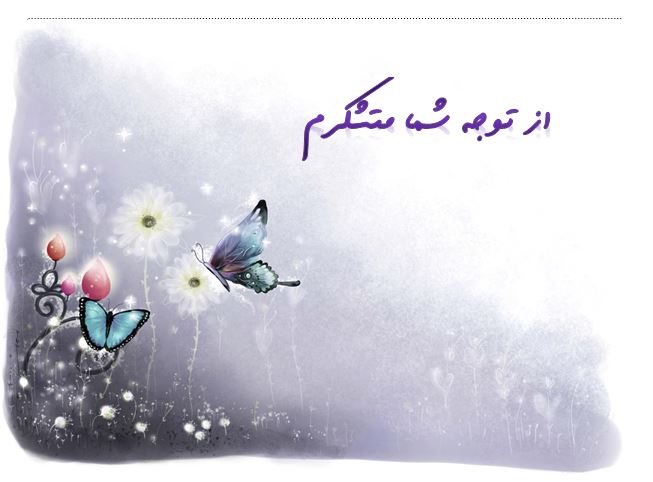